17-7
These materials are by the Kongki Ka Project and are made available to you under the terms of the Creative Commons Attribution ShareAlike license 4.0.
You have permission to share and redistribute these materials in any format and to make reasonable revisions and adaptations of this translation, provided that:
You include the above licence and source information.
If you redistribute these materials or create derivatives, you must distribute your contributions under the same license as the original.
 
The Holy Bible, Berean Standard Bible, BSB is produced in cooperation with Bible Hub, Discovery Bible, OpenBible.com, and the Berean Bible Translation Committee. This text of God's Word has been dedicated to the public domain.
 
Tibetan text is from the The Holy Bible in Modern Literary Tibetan, New Tibetan Bible translation.
This translation is made available under the terms of the Creative Commons Attribution-NonCommercial-NoDerivatives 4.0 International license.
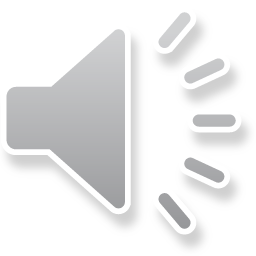 [Speaker Notes: Ch
17 Saul and David
1. David plays before the king - 1 Samuel 16:14-23 (Left Top)
2. David and Goliath - 1 Sam 17 (Center)
3. David’s popularity & Saul’s jealousy - 1 Sam 18:5-16,29-30 (Center Top)
4. David's marries Saul’s daughter - 1 Sam 18:17-28 (Right Top)
5. Saul throws a spear at David - 1 Sam 19:8-10 (Right Center)
6. 
7. David's escape to Ramah -1 Sam 19:18-24 (Center Bottom)
8. Saul tries to kill Jonathan -1 Sam 18:1-4; 19:1-7; 20:1-34 (Left Bottom)
9. Jonathan warns David - 1 Sam 20:35-42 (Left Center)]
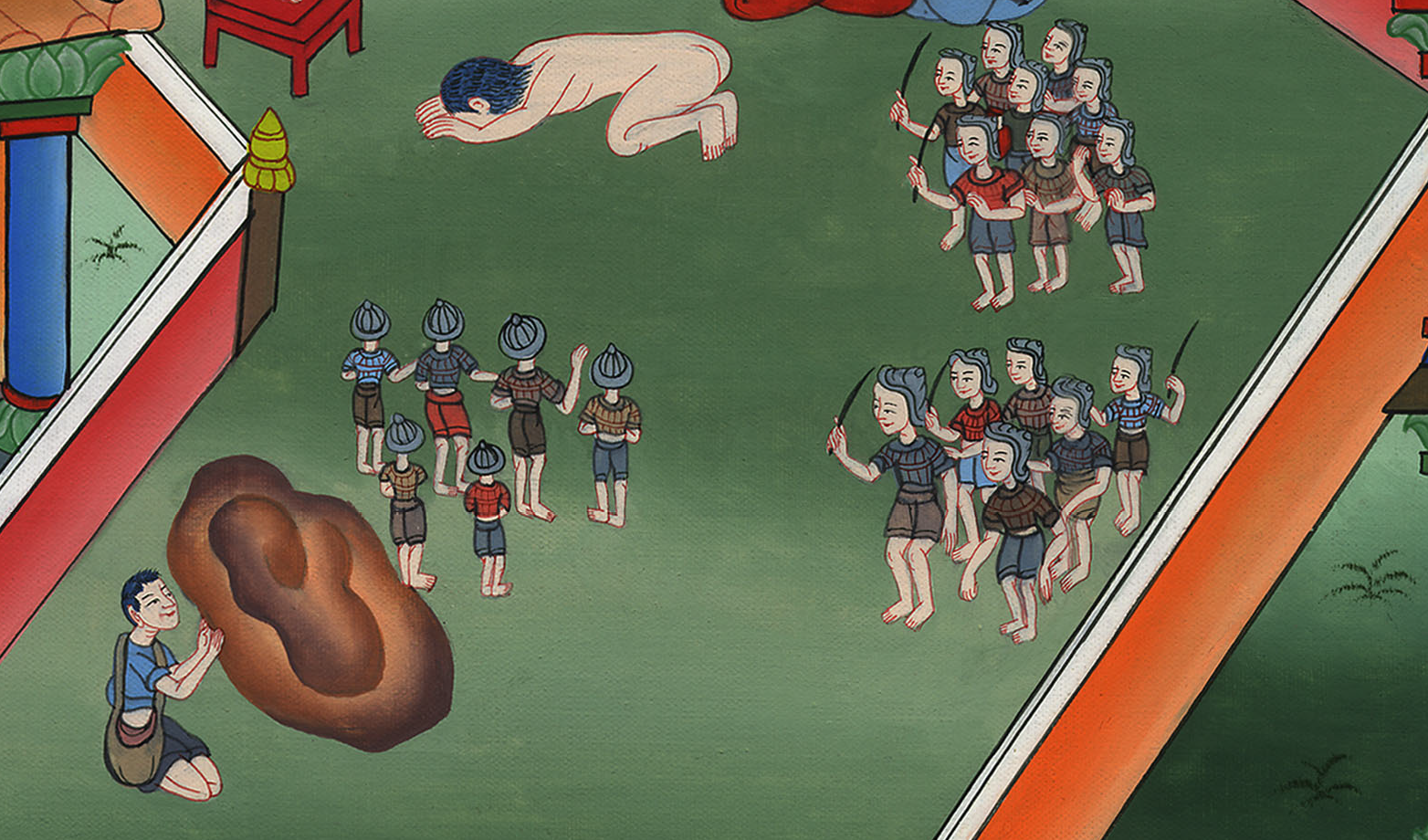 ཤ་མུ་ཨེལ་དང་པོ། 19
དཱ་བིད་གྲོང་ཁྱེར་ར་མཱ་རུ་ཤ་མུ་ཨེལ་གྱི་རྩར་ཕྱིན་ནས།
7. David's escape to Ramah -1 Sam 19:18-24 (Center Bottom)
ཤ་མུ་ཨེལ་དང་པོ། 19
དཱ་བིད་གྲོང་ཁྱེར་ར་མཱ་རུ་ཤ་མུ་ཨེལ་གྱི་རྩར་ཕྱིན་ནས།
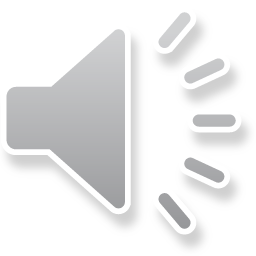 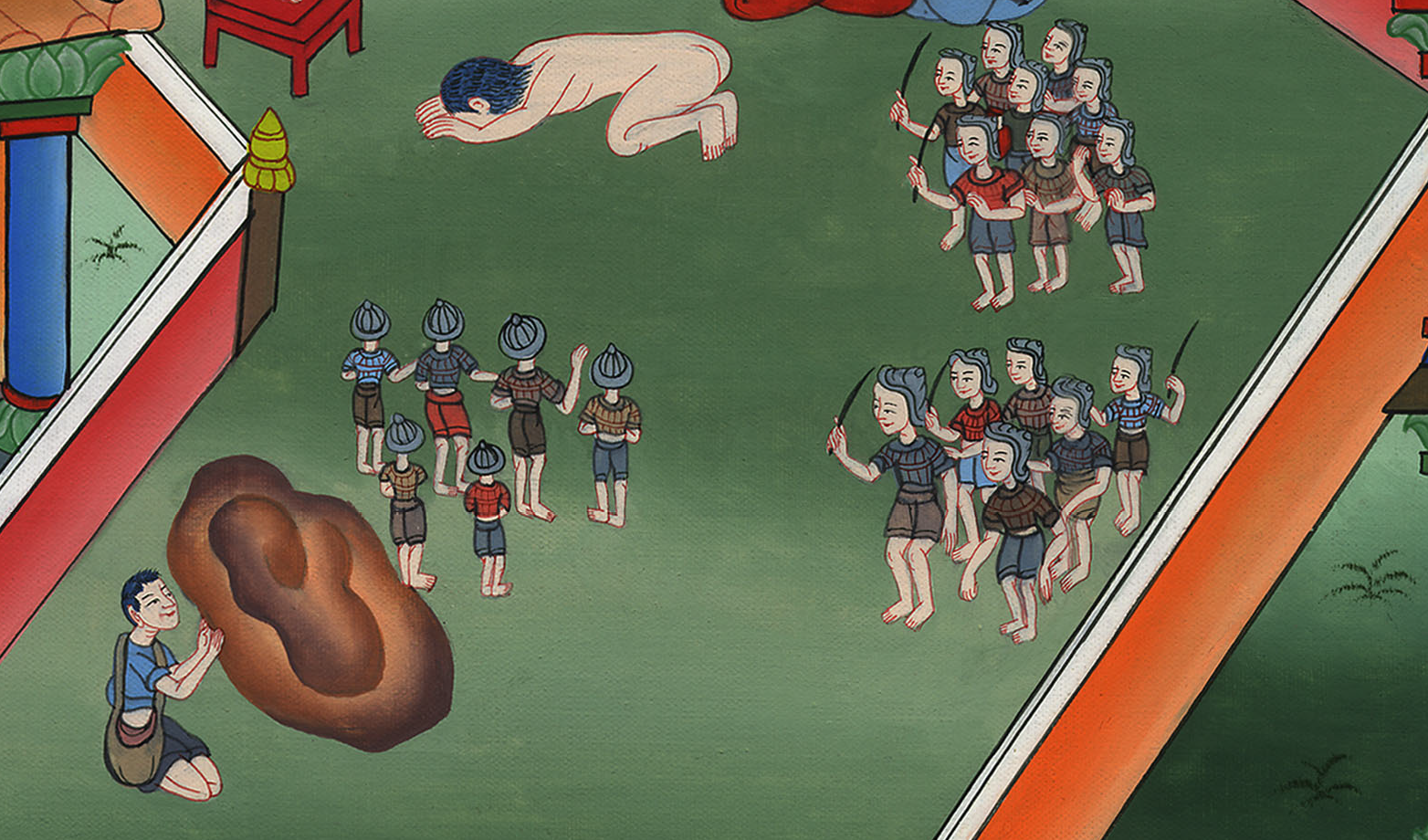 ཤ་མུ་ཨེལ་དང་པོ། 19
དཱ་བིད་གྲོང་ཁྱེར་ར་མཱ་རུ་ཤ་མུ་ཨེལ་གྱི་རྩར་ཕྱིན་ནས།
This work is licensed under a Creative Commons Attribution-ShareAlike 4.0 International License
18So David ran away and escaped. And he went to Samuel at Ramah and told him all that Saul had done to him. Then he and Samuel went to Naioth and stayed there.
18ཡང་དཱ་བིད་བྲོས་ཏེ་སྲོག་ཐར་ནས། རཱ་མ་ཡུལ་དུ་སཱ་མུ་ཨེལ་གྱི་དྲུང་དུ་སླེབས་ཏེ་སོ་ལོས་ཁོ་ལ་ཅི་བྱས་པ་ཐམས་ཅད་སྨྲས། དེ་ནས་ཁོ་དང་སཱ་མུ་ཨེལ་གཉིས་ཀ་ནཱ་ཡོད་དུ་སོང་སྟེ་བསྡད་པ་རེད།
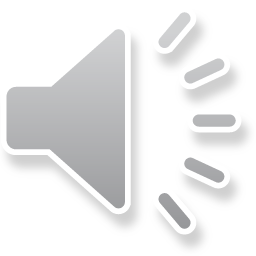 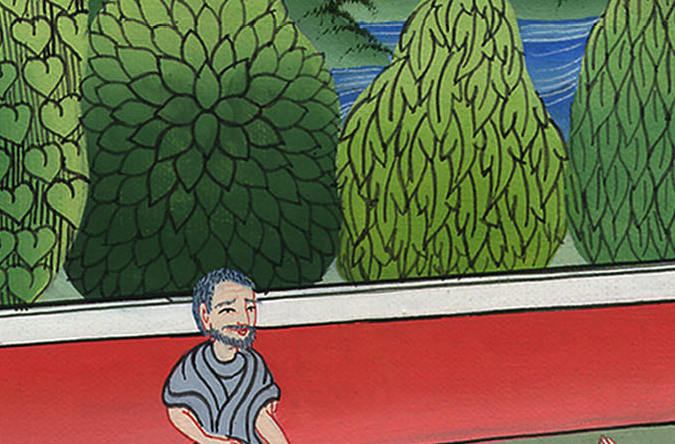 ཤ་མུ་ཨེལ་དང་པོ། 19:18
19When Saul was told that David was at Naioth in Ramah, 20he sent messengers to capture him…
19དེ་ནས་སོ་ལོ་ལ། ཀྱེ་ཧོ། དཱ་བིད་རཱ་མ་ཡུལ་གྱི་ནཱ་ཡོད་དུ་འདུག་ཅེས་པའི་གཏམ་སྨྲས་པས། 20སོ་ལོས་དཱ་བིད་འཛིན་པའི་ཕྱིར་དམག་མངགས་ཤིང་།…
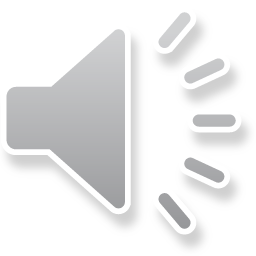 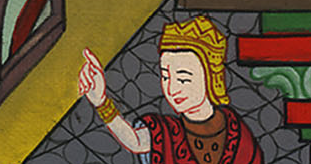 ཤ་མུ་ཨེལ་དང་པོ། 19:19
But when they saw the group of prophets prophesying, with Samuel leading them, the Spirit of God came upon them, and Saul’s messengers also began to prophesy.
མི་དེ་རྣམས་ཀྱིས། ལུང་སྟོན་པའི་ཚོགས་ཀྱིས་ལུང་བསྟན་པ་དང་། དེ་དག་གི་ཁྲོད་དུ་སཱ་མུ་ཨེལ་གྱིས་འགོ་བྱེད་ཀྱིན་ཡོད་པ་མཐོང་བའི་ཚེ། སོ་ལོའི་དམག་རྣམས་ལ་དཀོན་མཆོག་གི་ཐུགས་ཉིད་བབས་པ་དང་ལུང་བསྟན་ཏོ། །
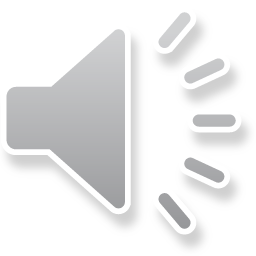 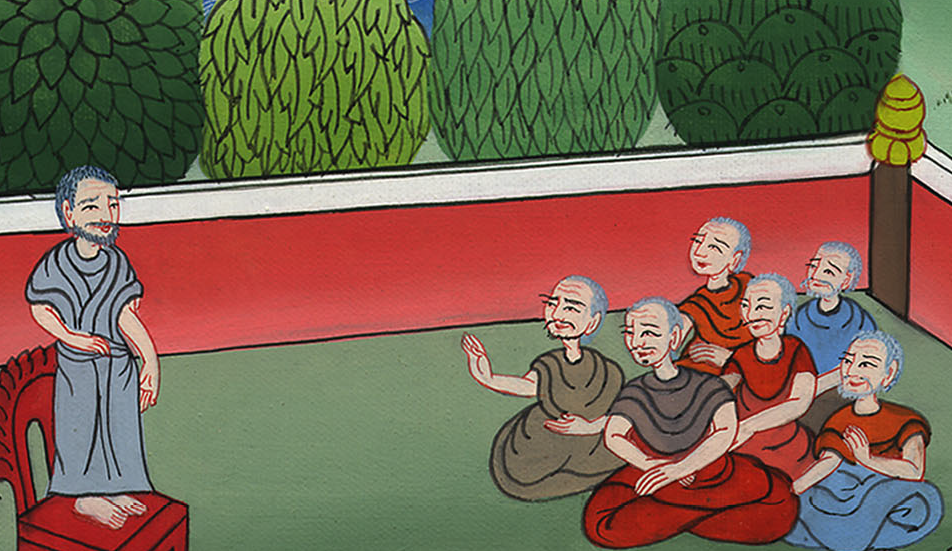 ཤ་མུ་ཨེལ་དང་པོ། 19:19
21When this was reported to Saul, he sent more messengers, but they began to prophesy as well.
So Saul tried again and sent messengers a third time, and even they began to prophesy.
21བྱུང་ཚུལ་དེ་ནི་སོ་ལོ་ལ་སྨྲས་པས། དམག་གཞན་དག་མངགས་ནས་དེ་དག་གིས་ཀྱང་ལུང་བསྟན་ཞིང་། ལན་གསུམ་པར་སོ་ལོས་དམག་མངགས་པ་དང་དེ་དག་གིས་ཀྱང་ལུང་བསྟན་པ་རེད།
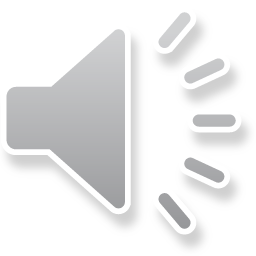 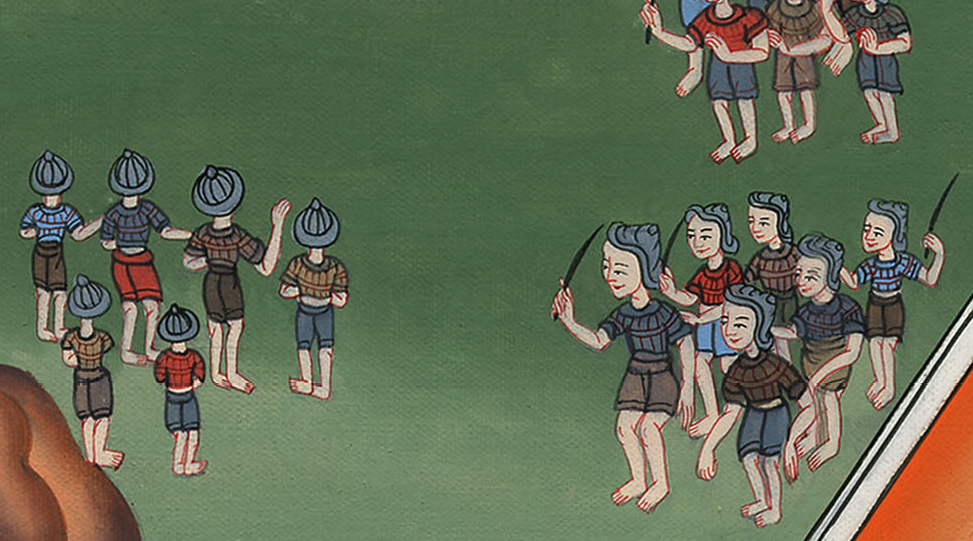 ཤ་མུ་ཨེལ་དང་པོ། 19:21
22Finally, Saul himself left for Ramah and came to the large cistern at Secu, where he asked, “Where are Samuel and David?”
“At Naioth in Ramah,” he was told.
22དེ་ནས་སོ་ལོ་རང་ཉིད་ཀྱང་རཱ་མ་ཡུལ་དུ་སོང་སྟེ། སེ་གུ་རུ་ཡོད་པའི་ཆུ་དོང་ཆེན་པོའི་རྩར་སླེབས་ནས། སཱ་མུ་ཨེལ་དང་དཱ་བིད་གཉིས་གང་དུ་འདུག་ཅེས་དྲིས་པས། མི་ཞིག་གིས་ལྟོས་དང་དེ་གཉིས་རཱ་མ་ཡུལ་གྱི་ནཱ་ཡོད་དུ་འདུག་ཅེས་ཞུས།
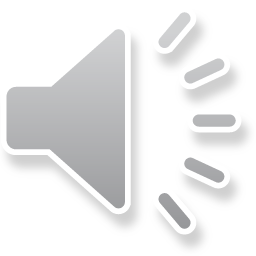 ཤ་མུ་ཨེལ་དང་པོ། 19:22
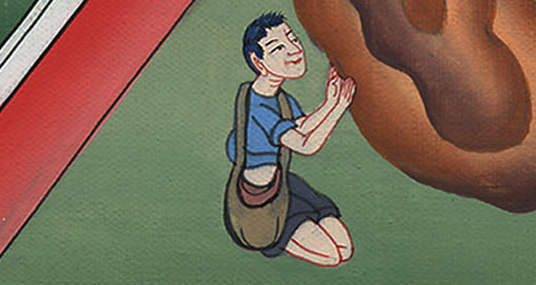 23So Saul went to Naioth in Ramah. But the Spirit of God came upon even Saul, and he walked along prophesying until he came to Naioth in Ramah.
23དེ་ནས་ཁོ་རང་རཱ་མ་ཡུལ་གྱི་ནཱ་ཡོད་དུ་འགྲོ་བའི་ཚེ། དཀོན་མཆོག་གི་ཐུགས་ཉིད་ཁོ་ལ་བབས་ནས་རཱ་མ་ཡུལ་གྱི་ནཱ་ཡོད་དུ་སླེབས་པའི་བར་དུ་ལུང་བསྟན་ཏེ་སོང་བ་དང་།
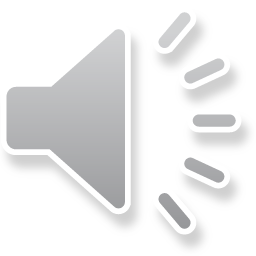 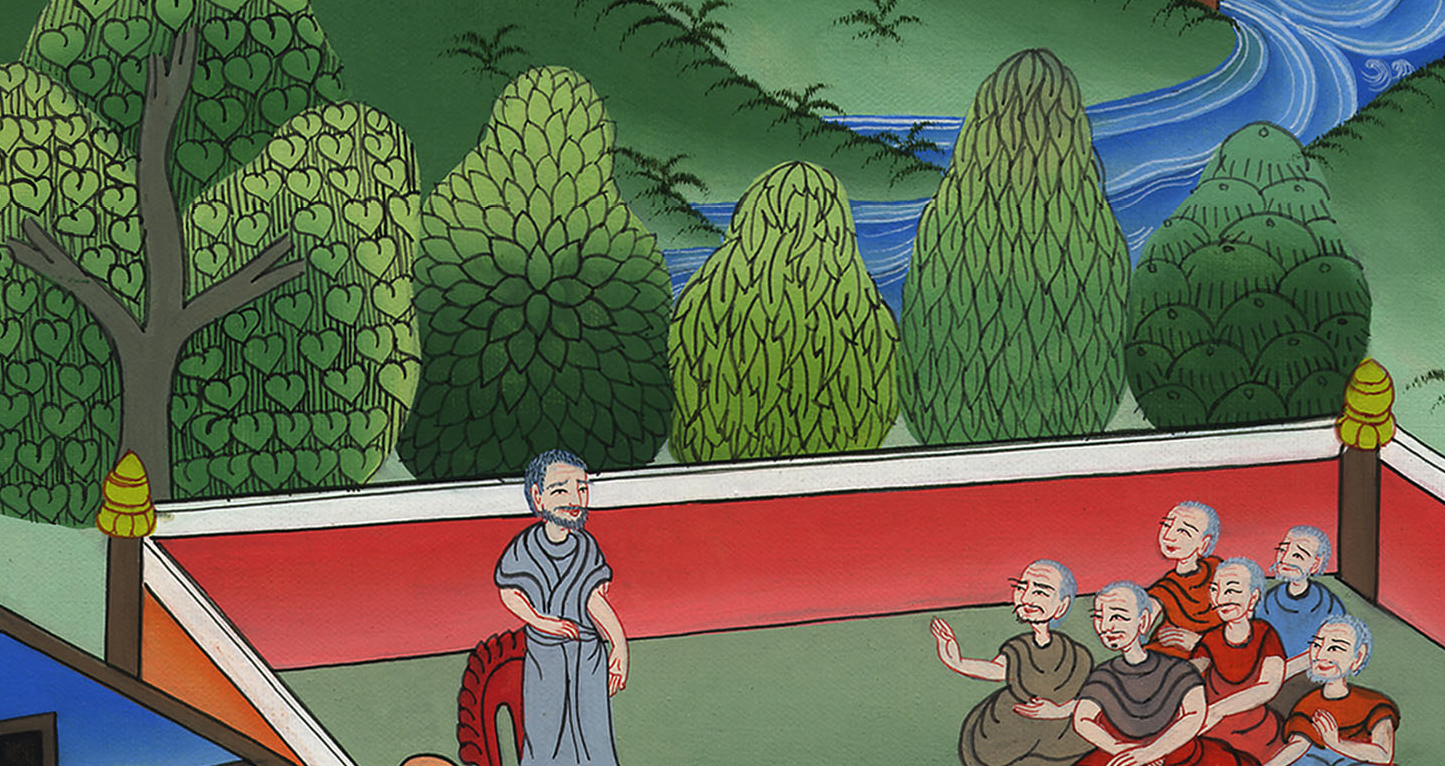 ཤ་མུ་ཨེལ་དང་པོ། 19:23
24Then Saul stripped off his robes and also prophesied before Samuel. And he collapsed and lay naked all that day and night. That is why it is said, “Is Saul also among the prophets?”
24དེ་ནས་གོས་ཕུད་ནས་སཱ་མུ་ཨེལ་གྱི་དྲུང་དུ་ལུང་བསྟན་ཏེ་ཉིན་ཞག་གཅིག་ལ་གཅེར་བུར་ཉལ་ནས་བསྡད། དེའི་ཕྱིར་མི་ཐམས་ཅད་ཀྱིས་སོ་ལོ་ཡང་ལུང་སྟོན་པའི་ཁྲོད་དུ་འདུག་གམ་ཞེས་སྨྲས་སོ། །
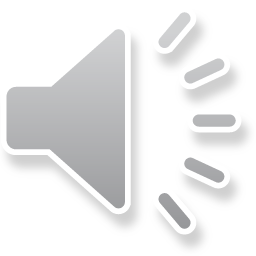 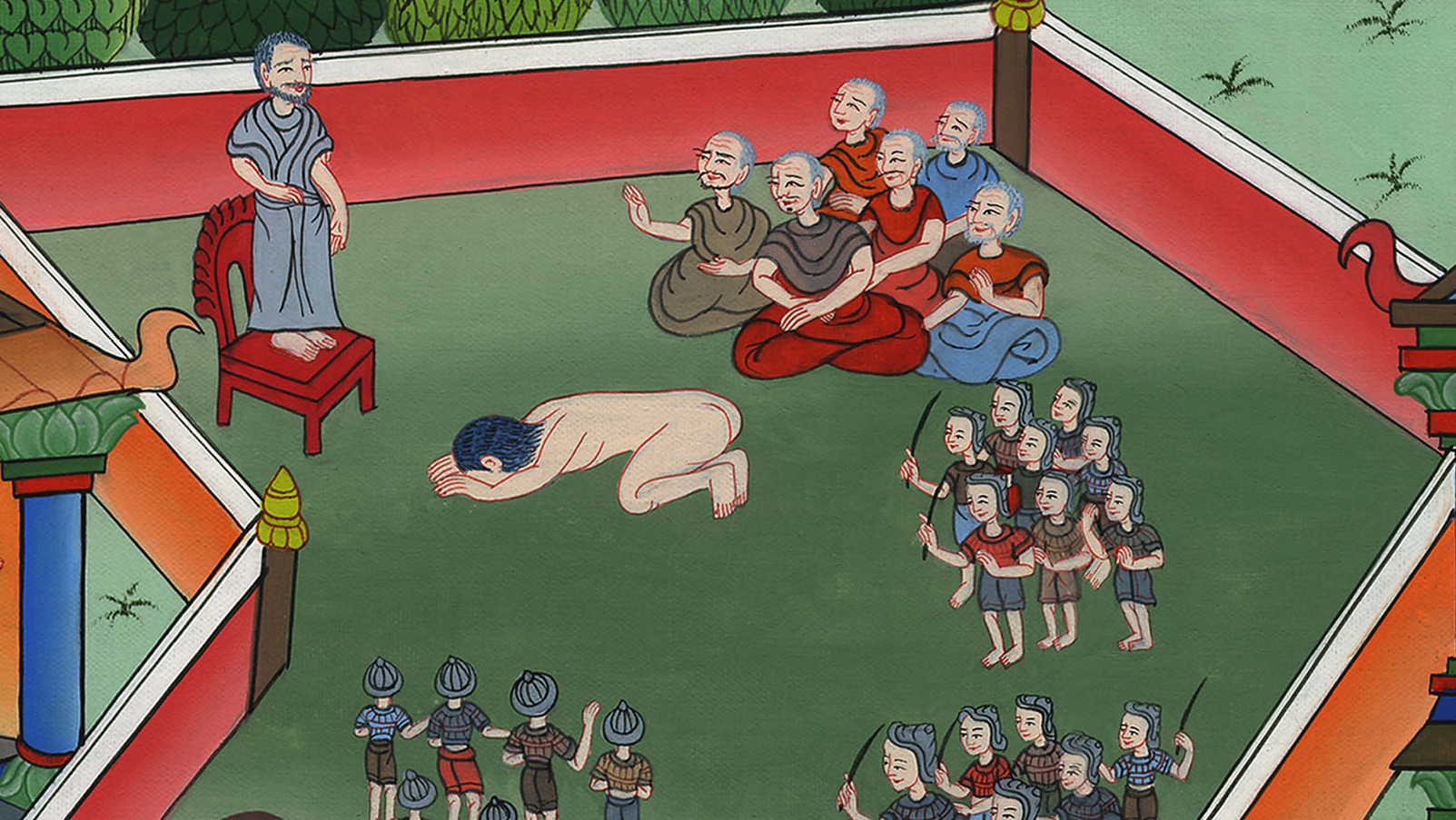 ཤ་མུ་ཨེལ་དང་པོ། 19:24